17 сентября – день освобождения Брянщины от немецко-фашистских захватчиков!
В Брянском лесу тишина…
Покровская гора.
Курган бессмертия
Хацунь
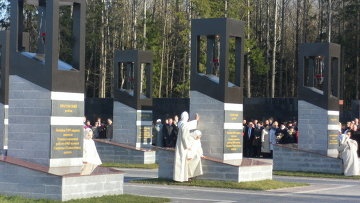 17 сентября
Вечная слава героям!
Брянск-город воинской славы!